Креирање  презентацијеРад са слајдовима и текстом
Кликом на Датотека и бирањем опције Ново , добијамо могућности за креирање нове презентације:
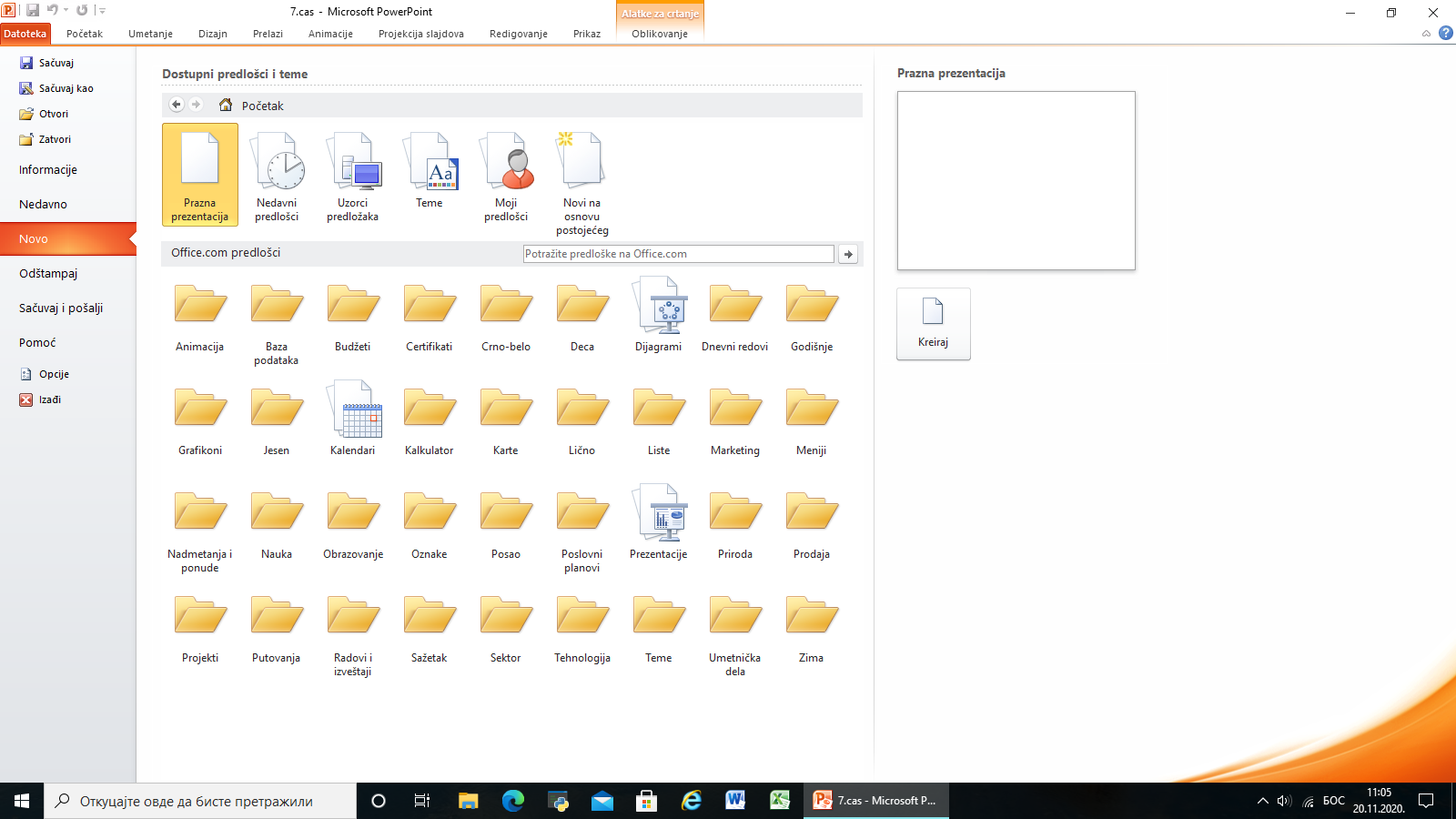 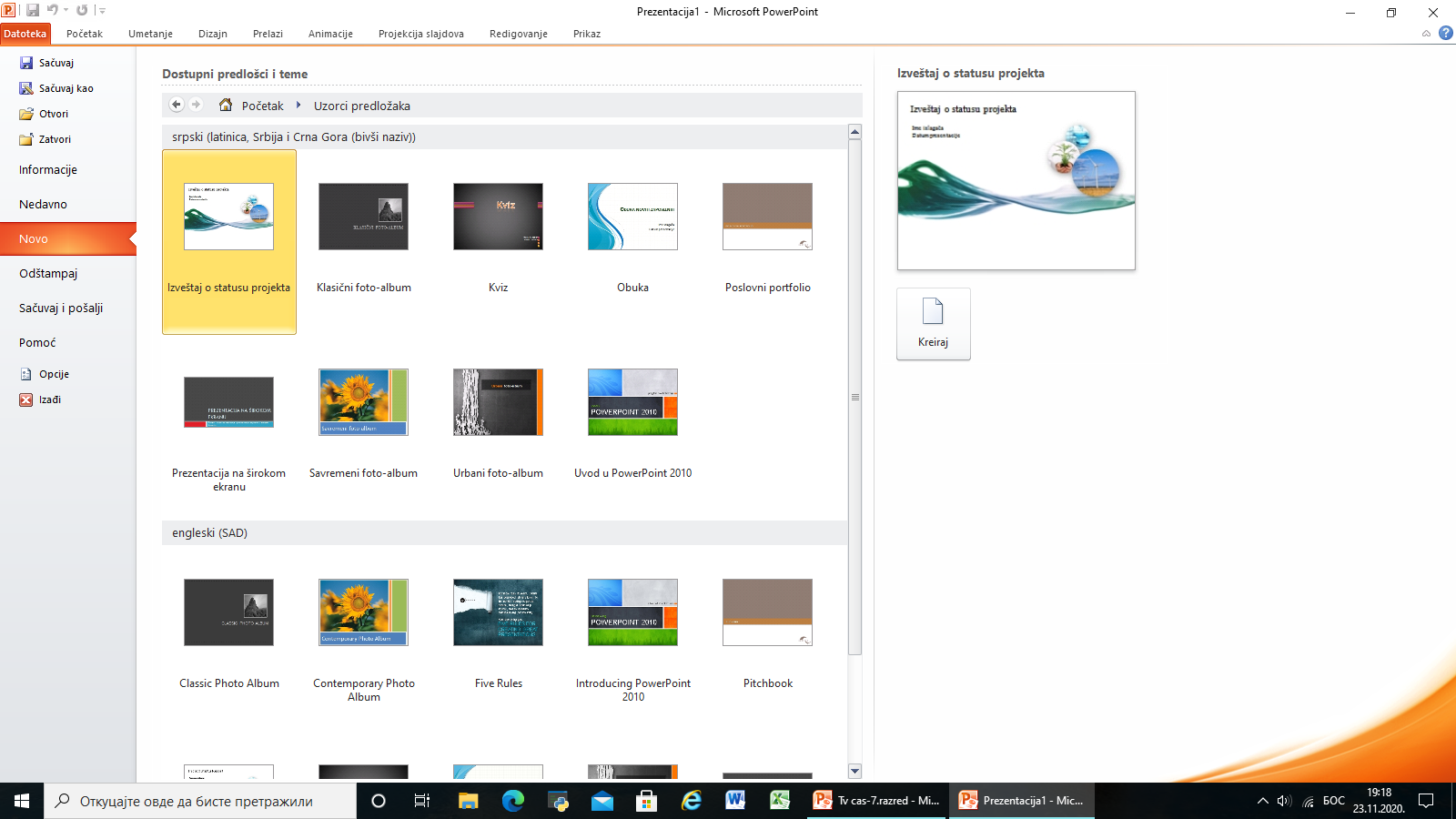 Примјер једног предлошка  који је креиран из Узорци предложака.
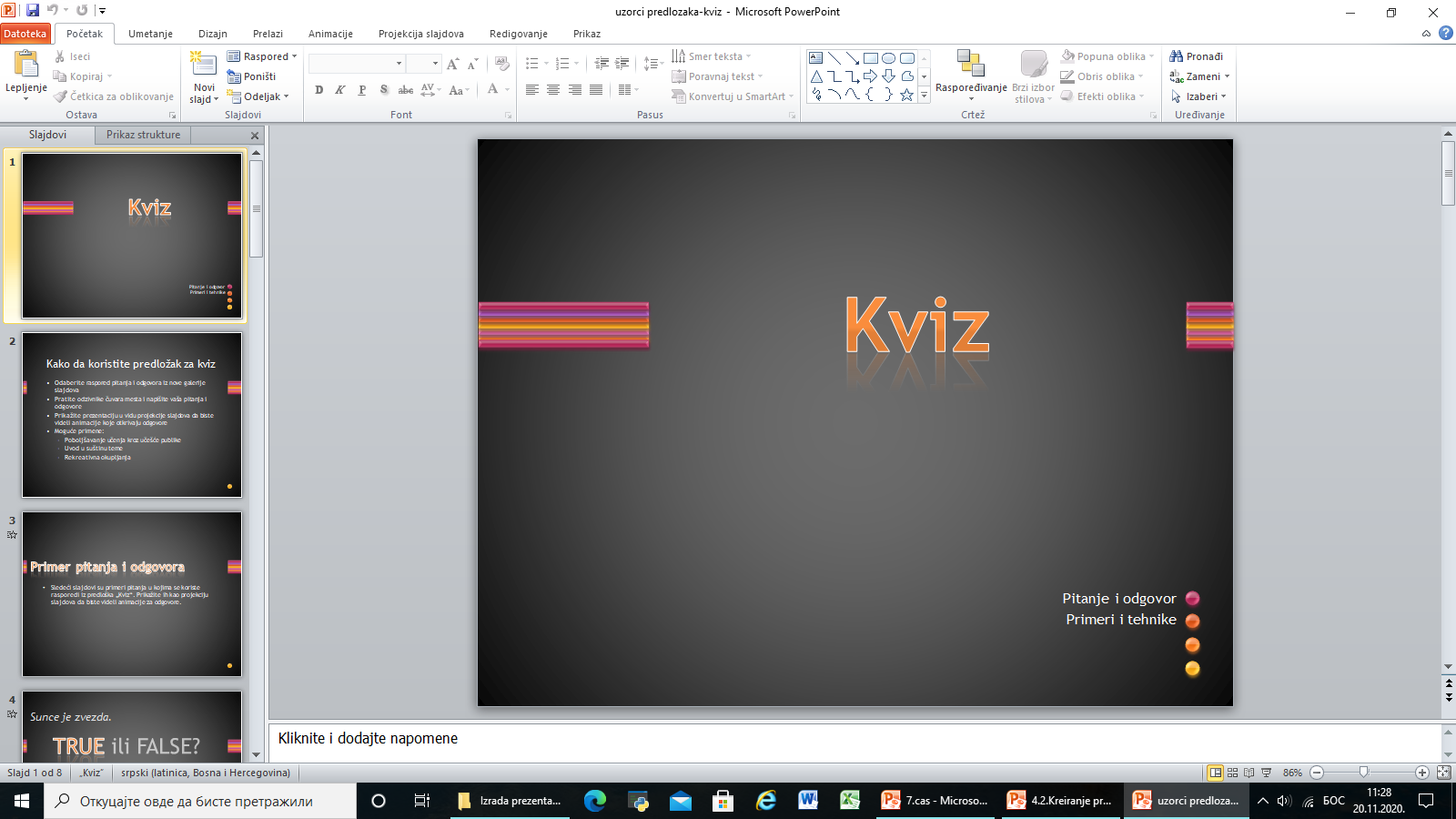 Рад са слајдовима
Слајд је, као и страница у документу, простор у који уносимо садржај презентације. Презентација се састоји од више уређених слајдова, са различитим мултимедијалним садржајима.
1.Додавање новог слајда
Бирамо Почетак, Нови слајд, па жељени распоред.
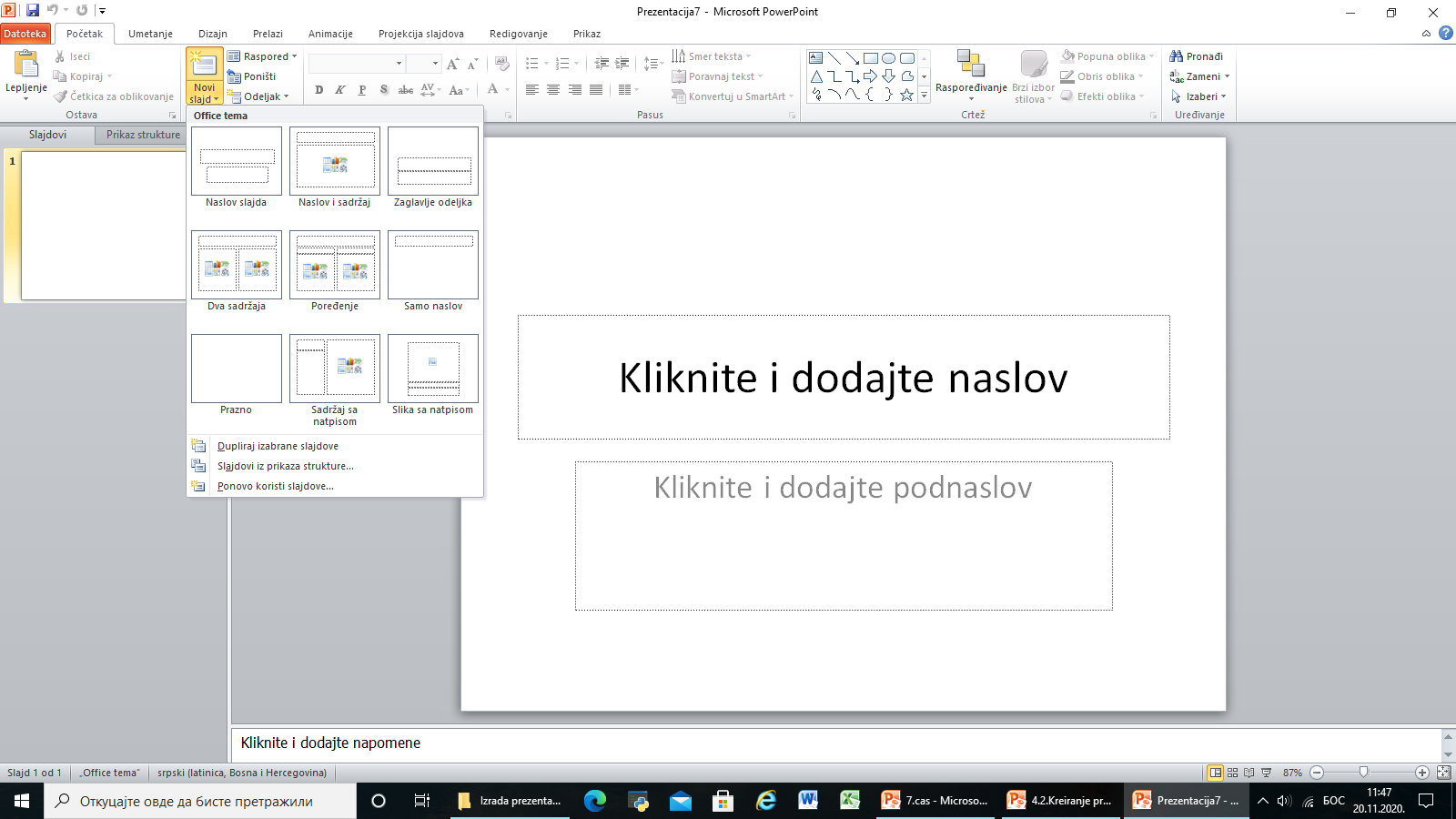 2.Скривање слајда
Десним кликом кликнемо на жељени слајд, из помоћног менија изаберемо Сакриј слајд. Број слајда биће прецртан и тај слајд неће бити видљив у пројекцији. Још једним кликом на Сакриј слајд, слајд постаје видљив.
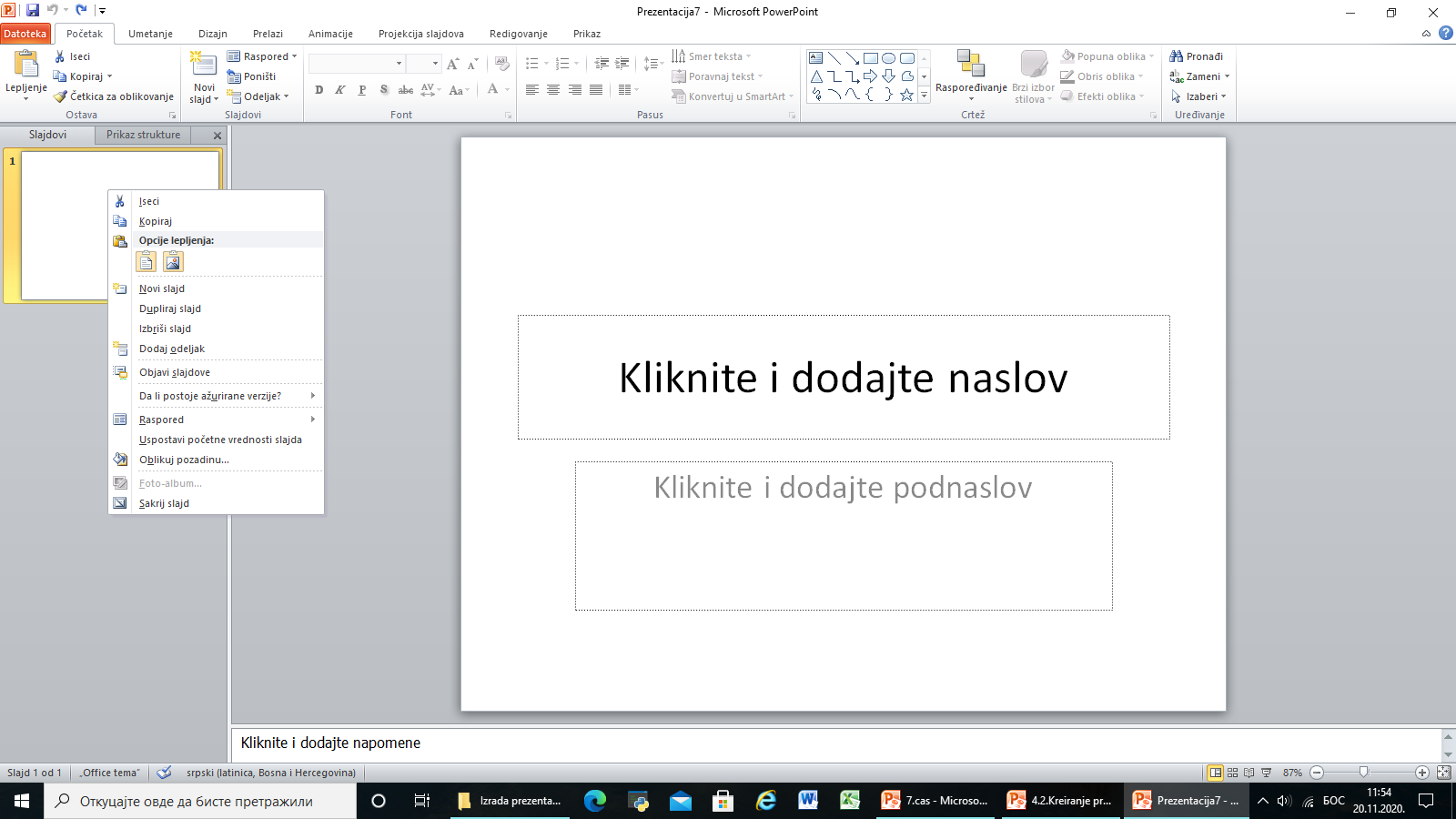 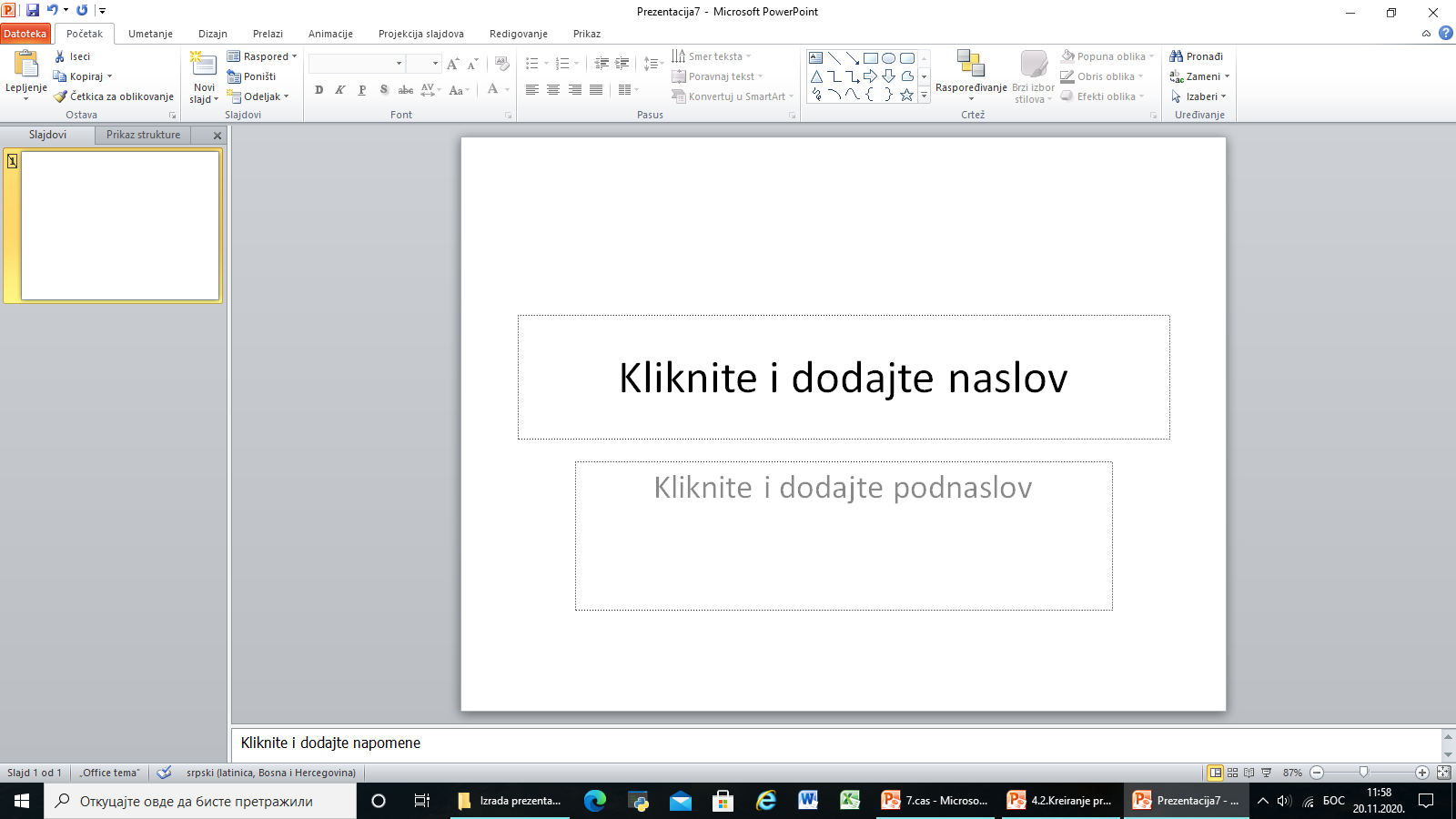 3.Брисање слајда
Десни клик на жељени слајд, изаберемо Избриши слајд или означимо слајд  па тастер за брисање, са тастатуре.
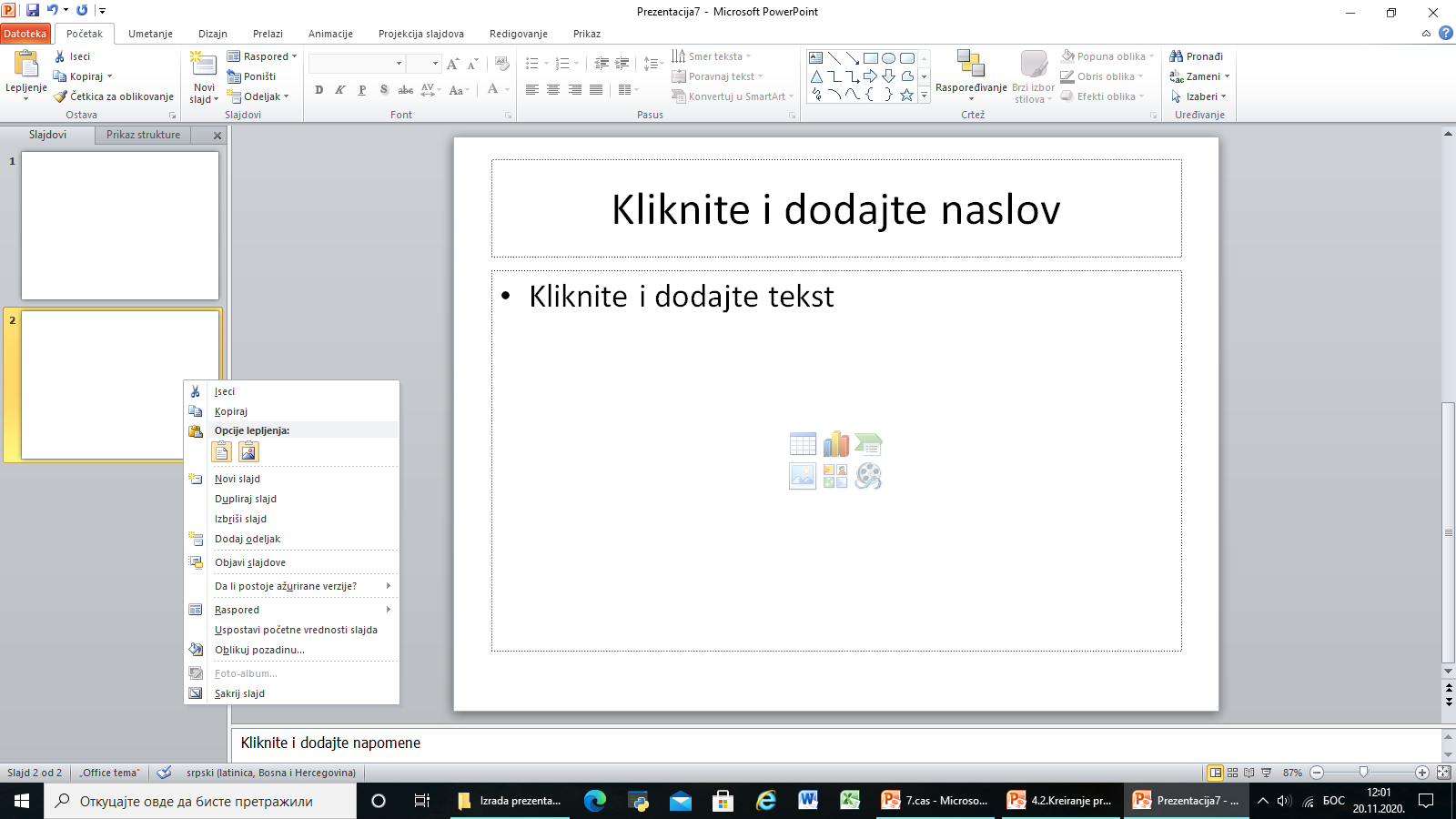 4.Измјена редослиједа слајдова
Ову радњу је најлакше извршити преношењем слајдова (превлачење са притиснутим лијевим тастером миша) у Прегледнику за слајдове.
Рад са текстом
Унос текста се врши помоћу алатке Оквир за текст која се може наћи у картицама Почетак и Уметање.
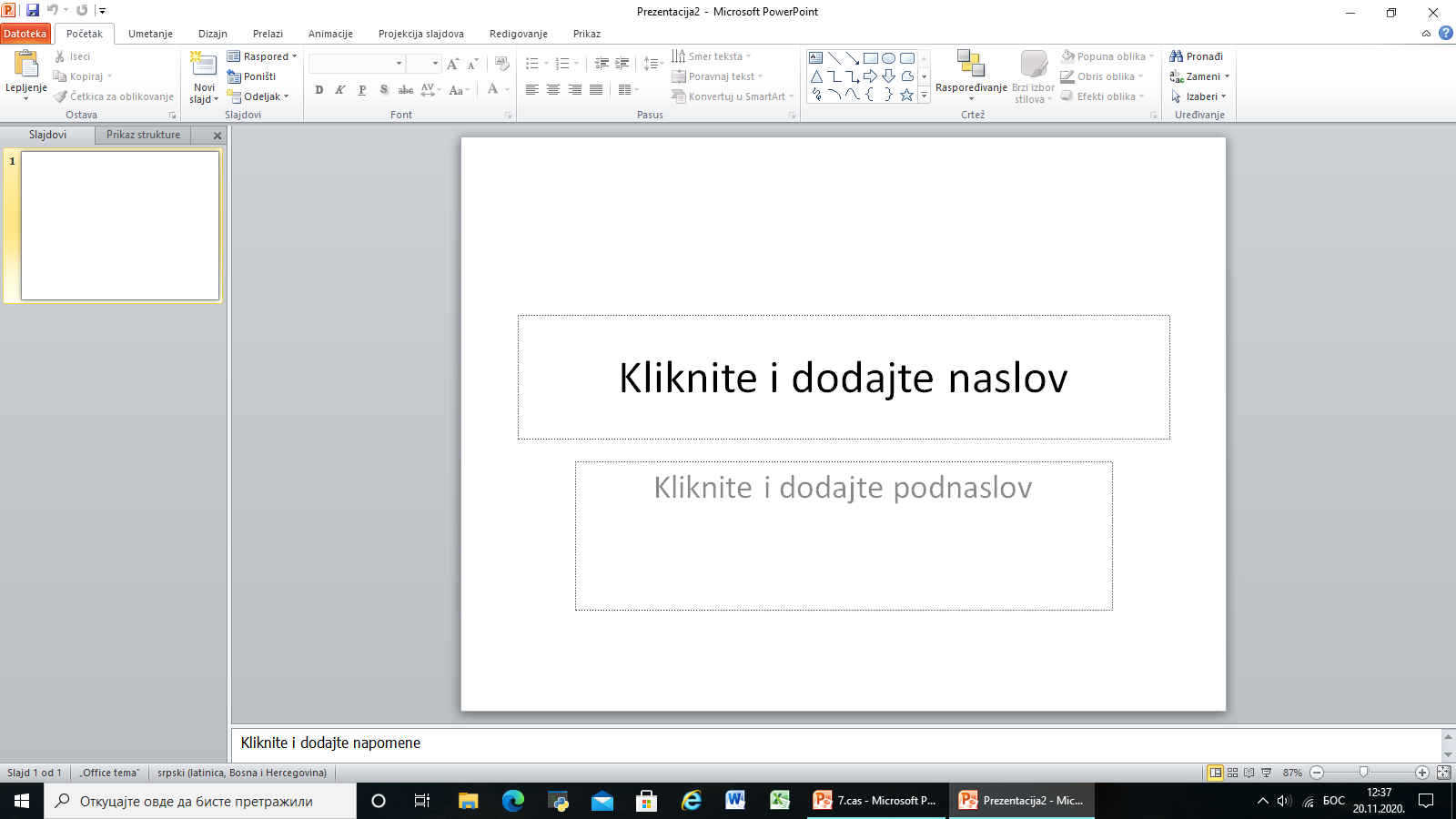 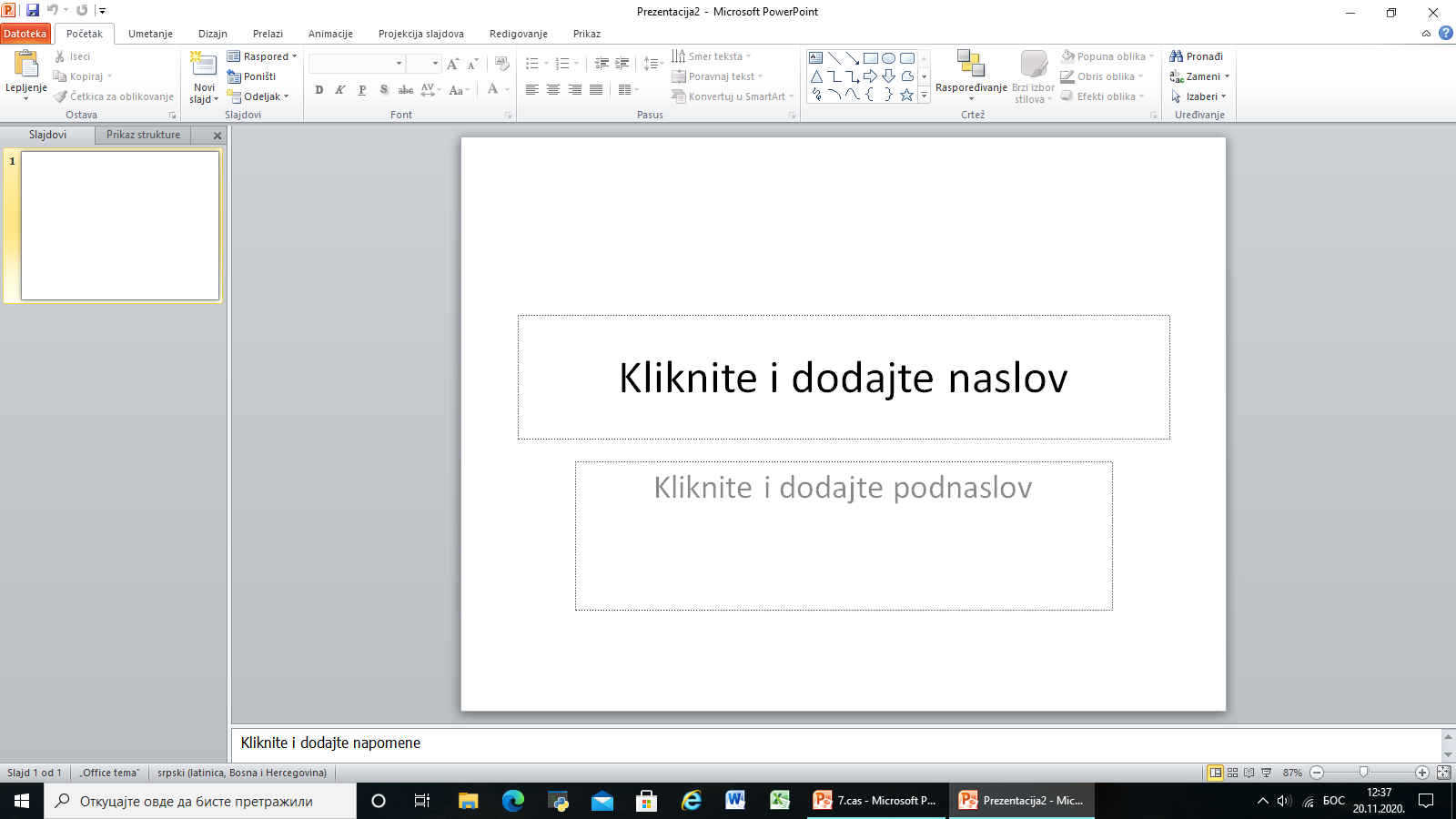 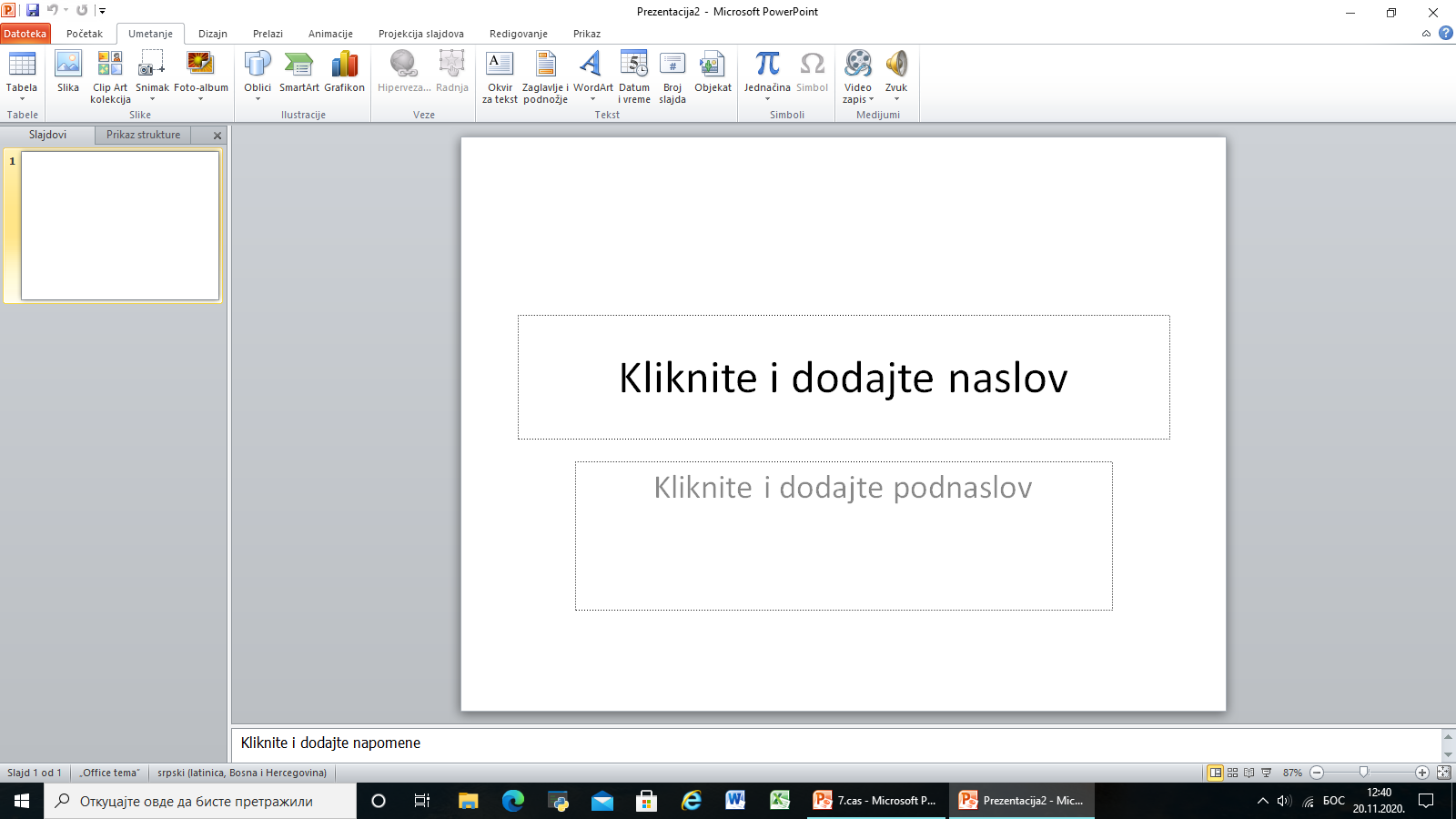 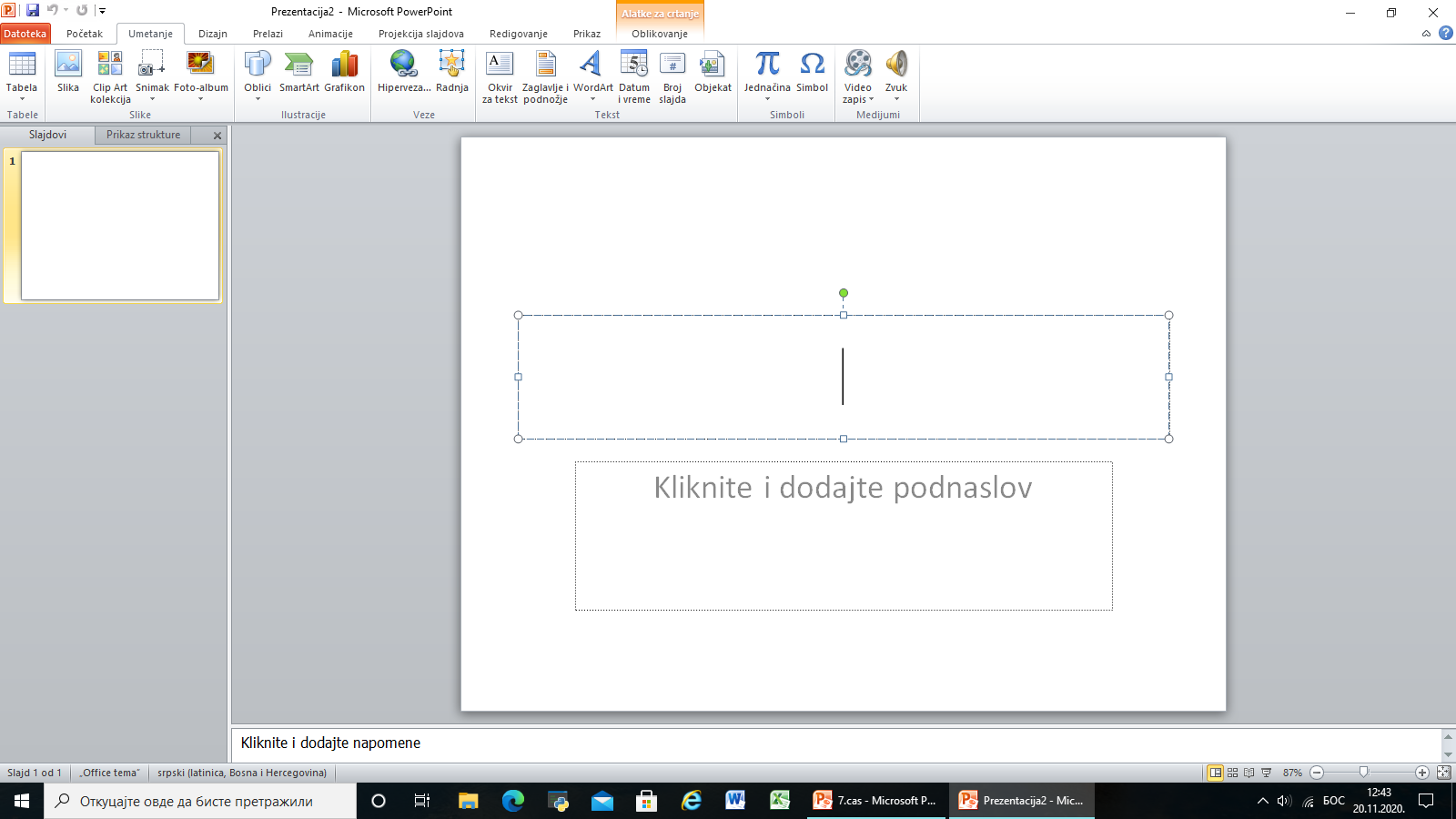 Текстуални оквири у слајду
Текстуалне оквире можемо брисати, помјерати, додавати нове, копирати, исјецати и лијепити.
Брисање вршимо тако да означимо оквир кликом на испрекидану ивицу, па притиснемо тастер за брисање са тастатуре.
Помјерање текстуалног оквира вршимо кликом на испрекидани оквир и превлачењем на жељено мјесто. Показивач поприми  облик као на слици испод:
Исјецање, копирање и лијепљење текстуалног оквира радимо тако што извршимо десни клик на ивицу оквира па из помоћног менија бирамо жељену опцију.
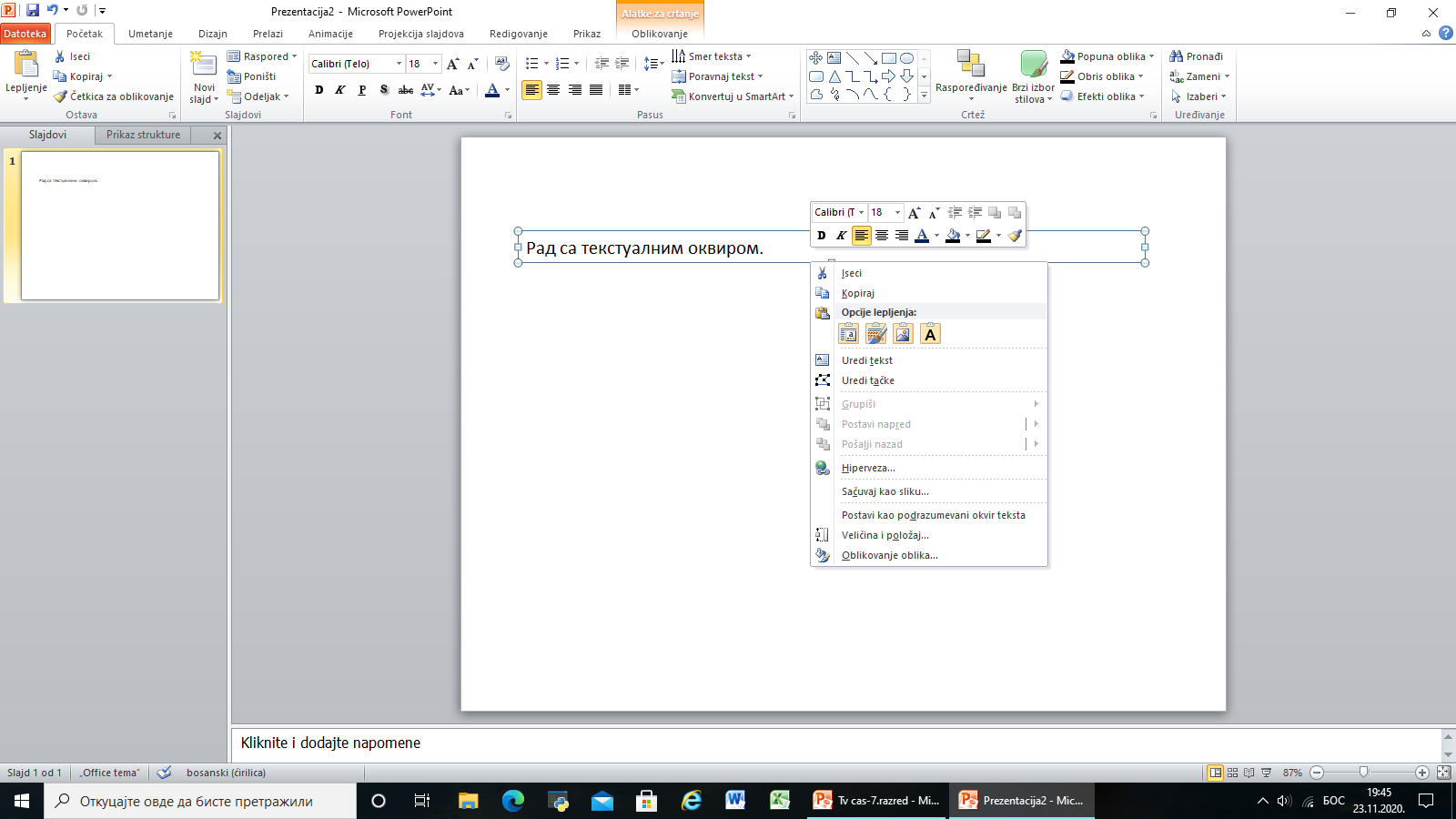 За обликовање текста можемо користити групу алата Фонт и Пасус из картице Почетак.
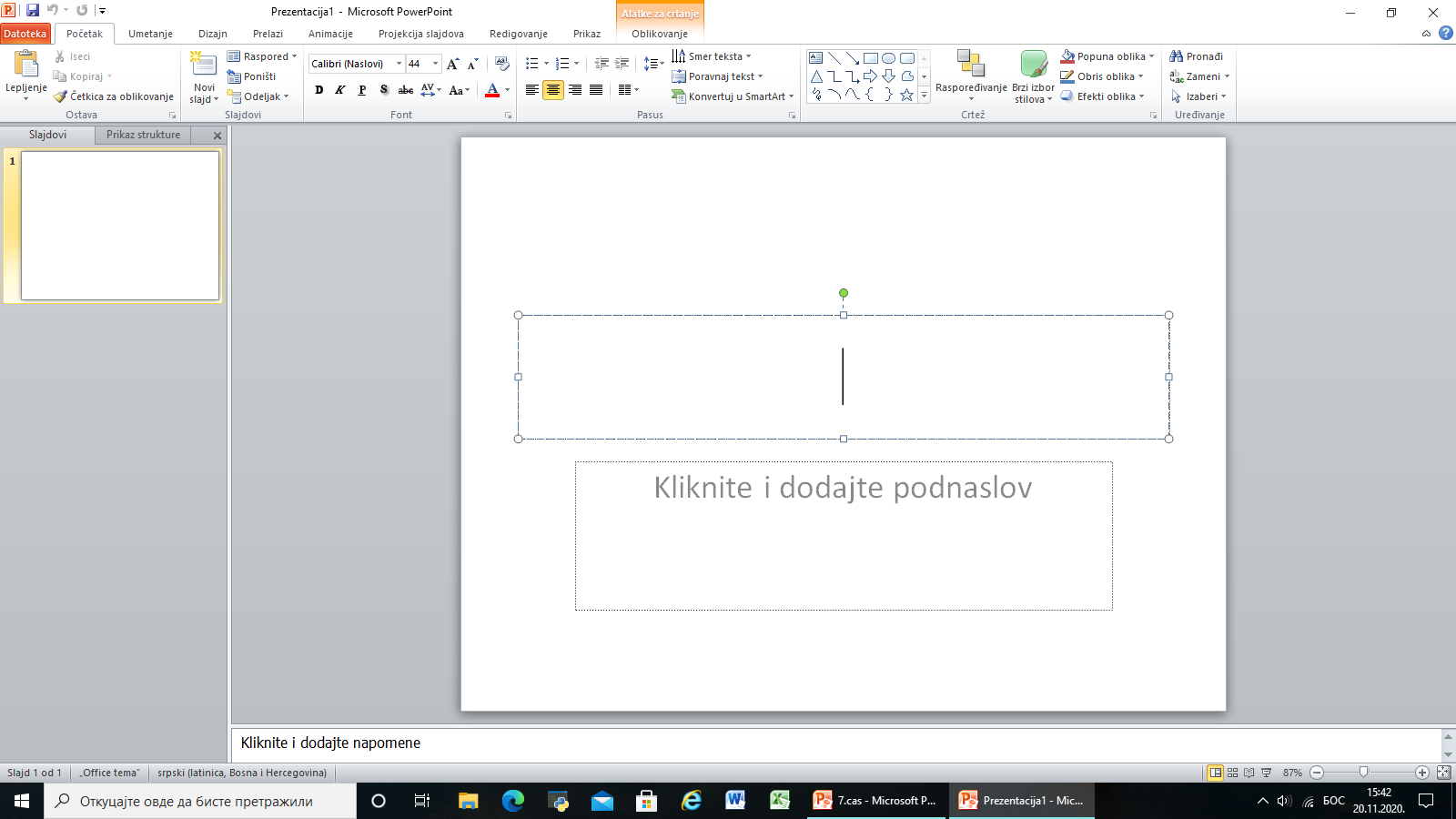 Сви ови алати се користе на идентичан начин као у програму за обраду текста.
Хвала на пажњи!